French
Describing a region [3 / 5]
Position and agreement of irregular adjectives
Monsieur Lowe
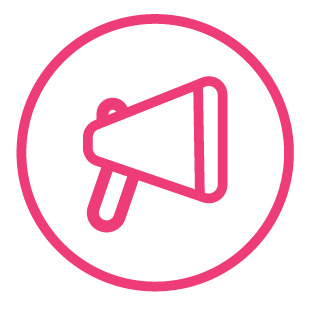 Phonétique
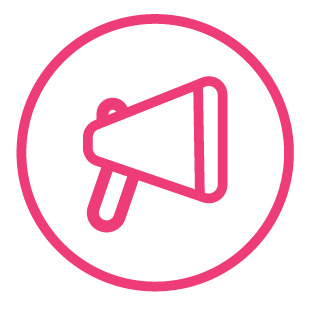 [gn]
ny  
No hard Gs!
Spain
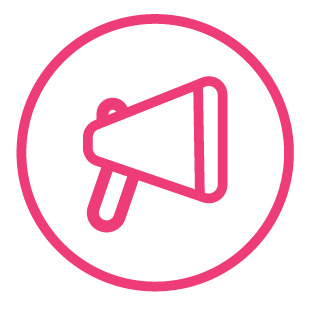 [gn]
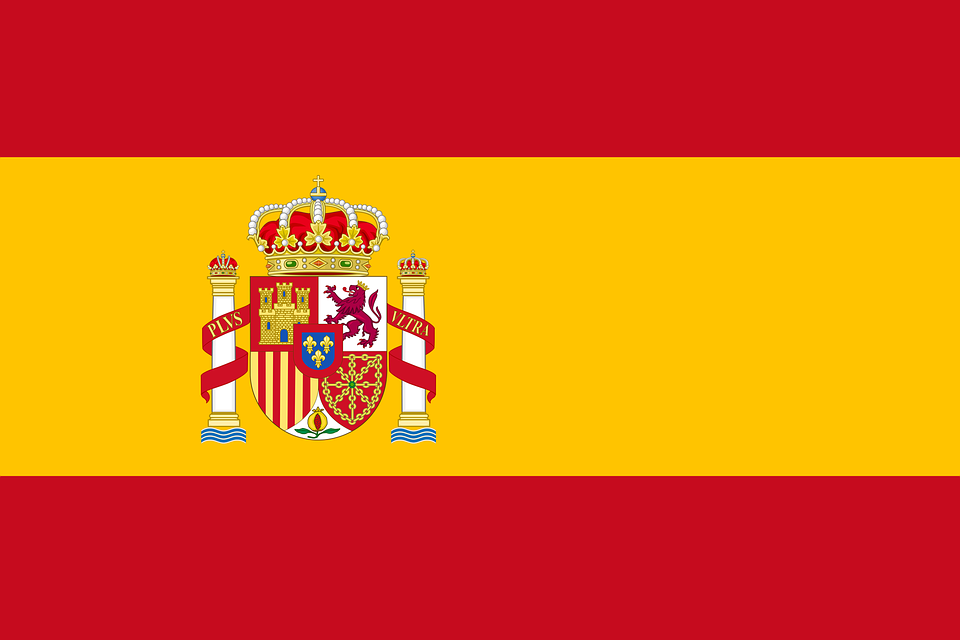 Espagne
Spain
Logo
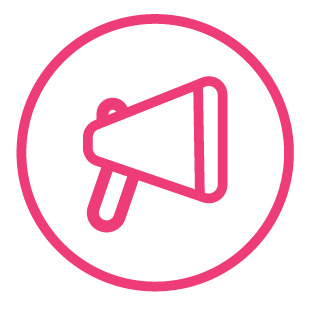 [gn]
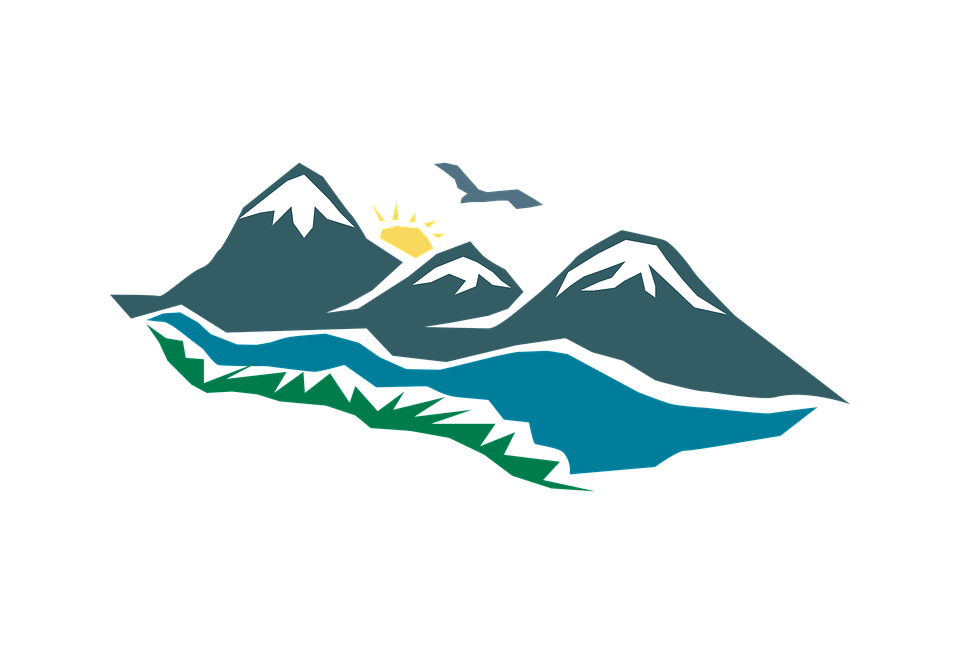 montagne
Spain
Logo
Landscape
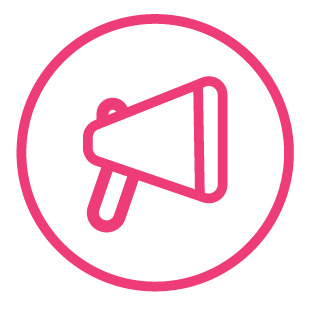 [gn]
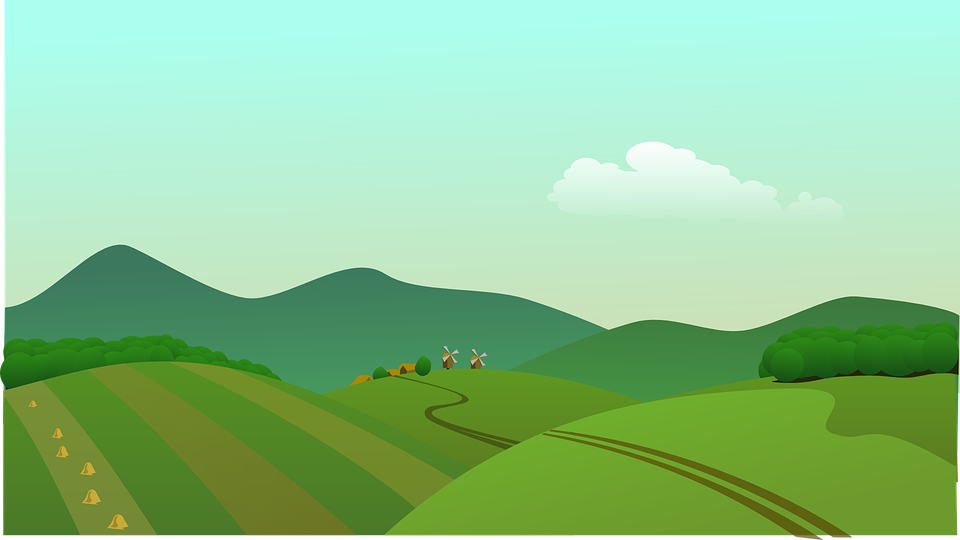 campagne
Spain
Logo
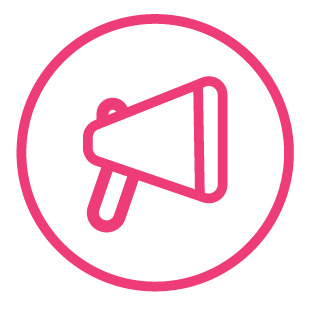 [gn]
More examples of the gn sound?
Spain
Logo
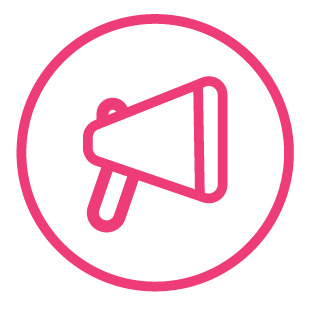 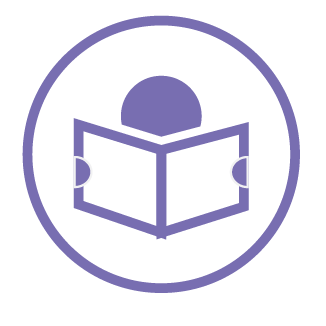 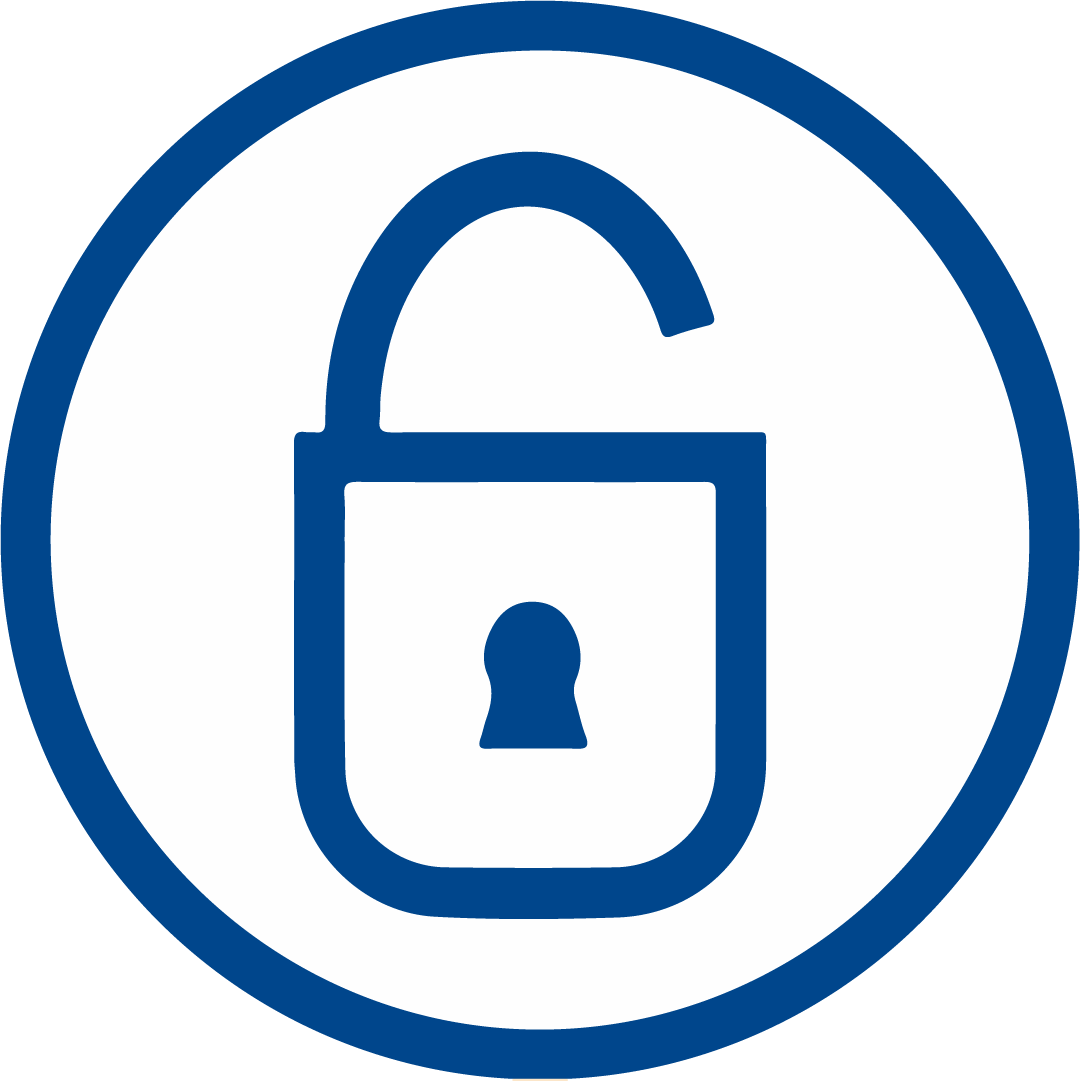 GrammairePosition and agreement
of irregular adjectives
beau
-  beautiful (irregular adjective)
Adjectives need to agree with the noun they describe
belle
= beautiful
beau
= beautiful
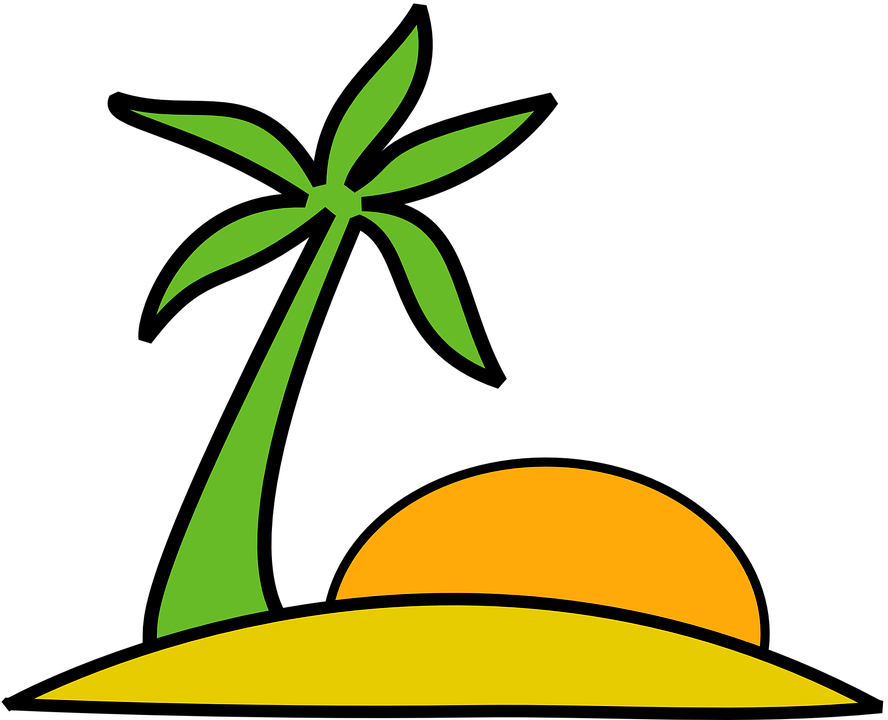 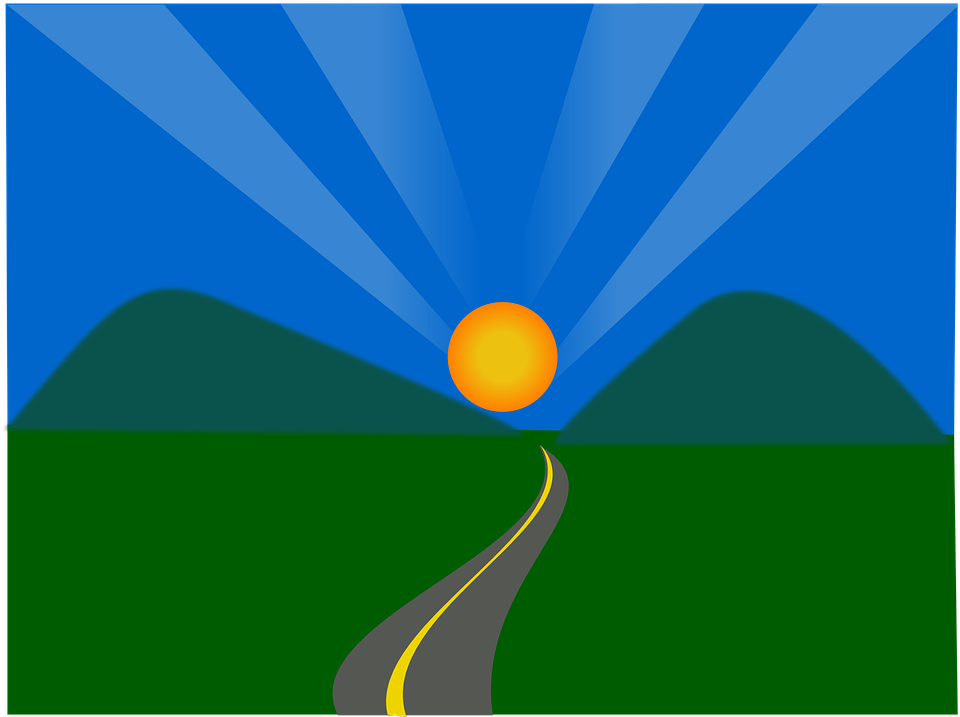 Refers to feminine nouns
Refers to masculine nouns
beau
-  beautiful (irregular adjective)
Adjectives need to agree with the noun they describe
Use beau before a noun when describing something:
J’habite dans une belle ville.
J’habite dans un beau village.
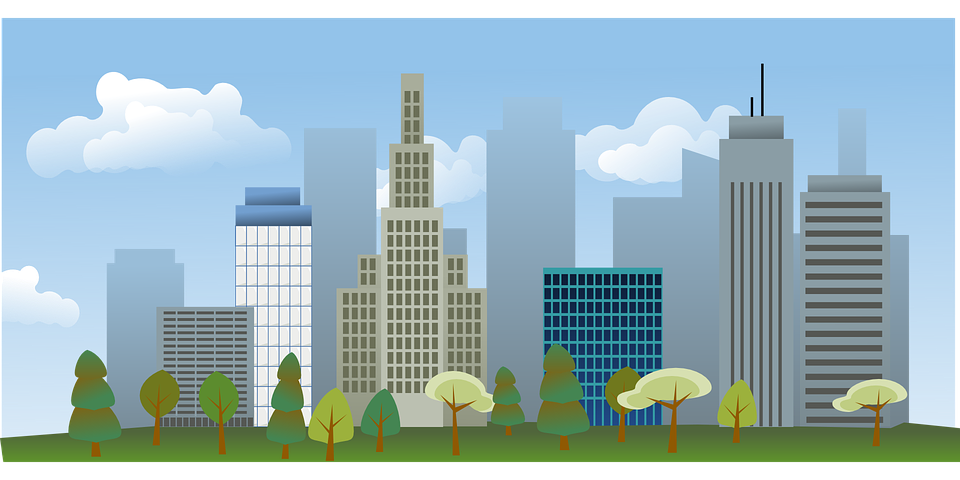 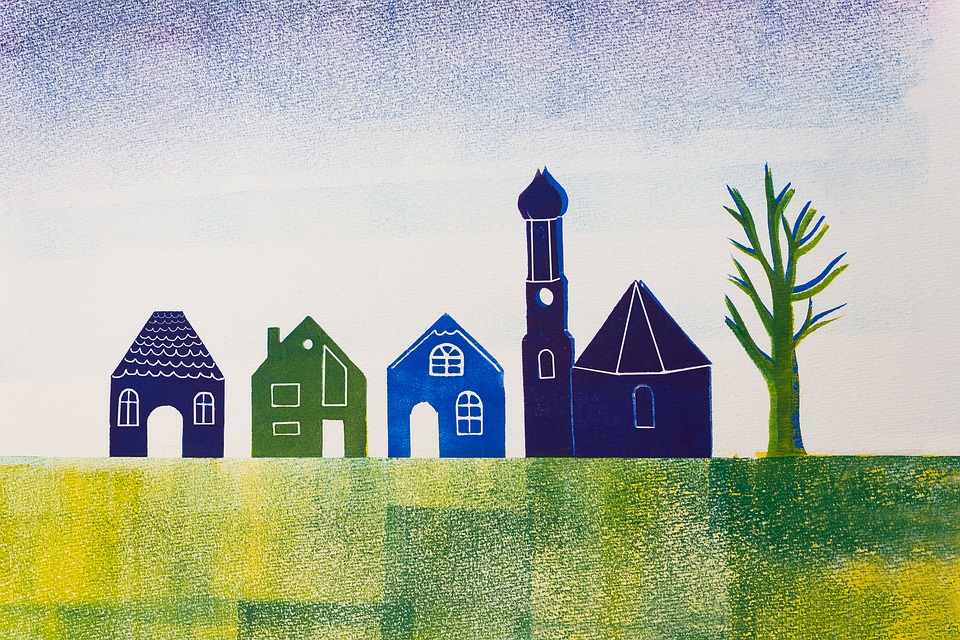 I live in a beautiful town.
I live in a beautiful village.
beau
-  beautiful (irregular adjective)
Adjectives need to agree with the noun they describe
Here are the plural forms:
Dans ma région, il y a deux belles villes.
Dans ma région, il y a deux beaux villages.
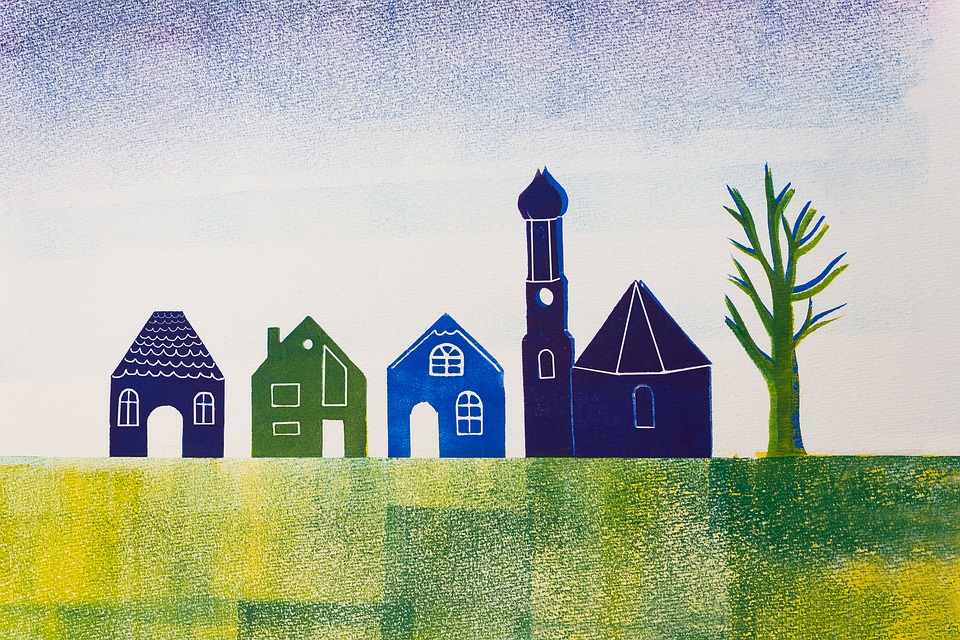 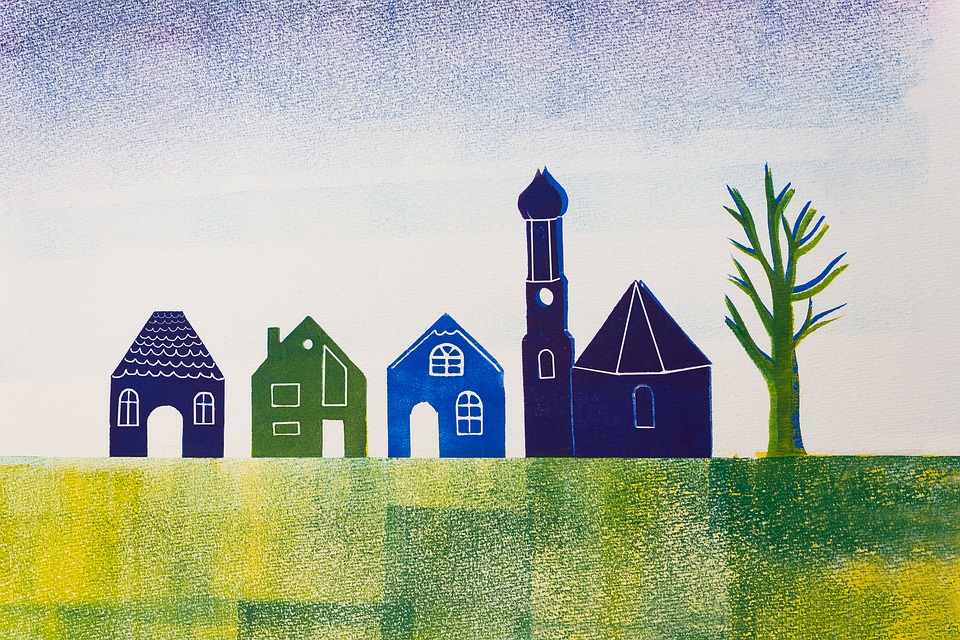 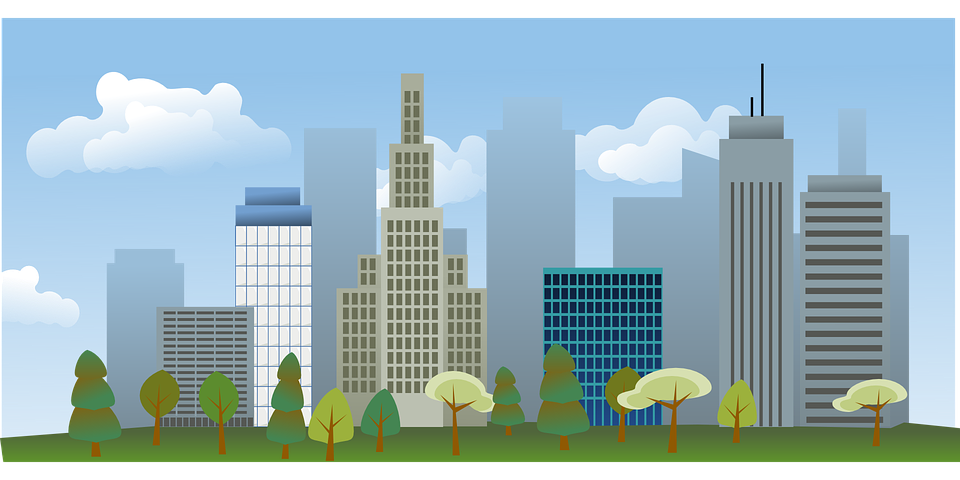 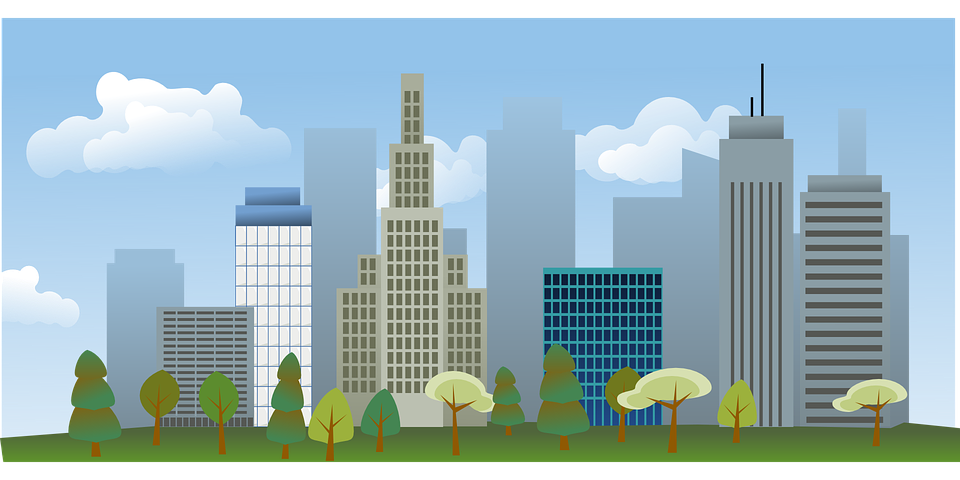 In my region there are two beautiful towns.
In my region there are two beautiful villages.
vieux
-  old (irregular adjective)
Adjectives need to agree with the noun they describe
vieille
= old
vieux
= old
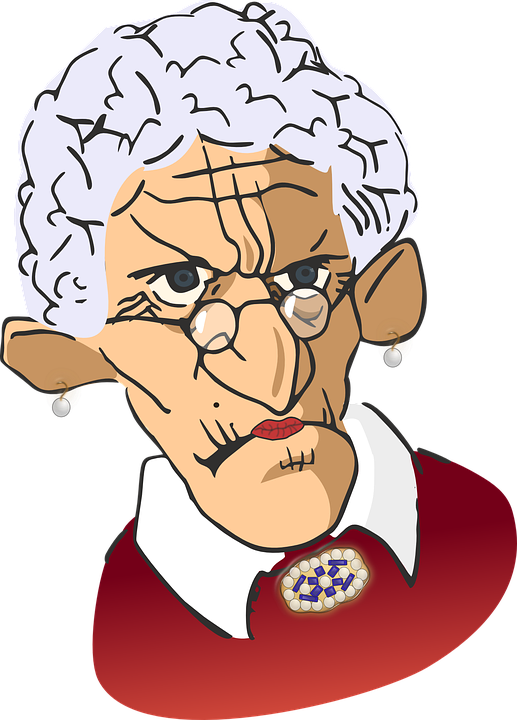 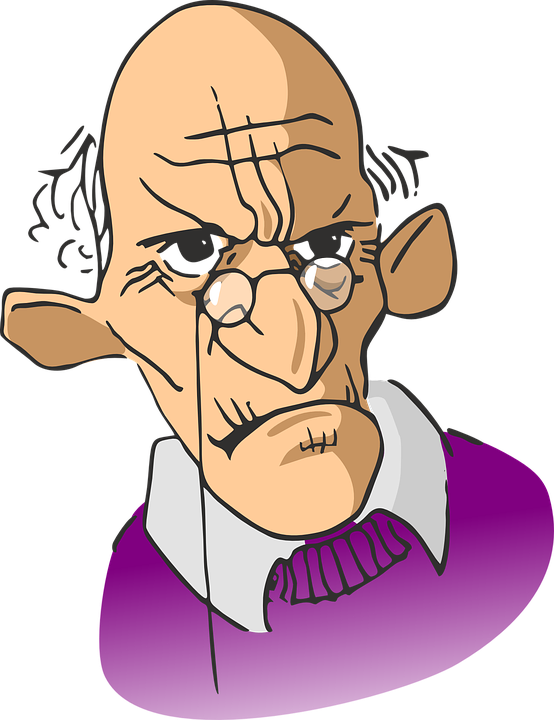 Refers to feminine objects
Refers to masculine objects
vieux
-  old (irregular adjective)
Adjectives need to agree with the noun they describe
Use vieux before a noun when describing something:
J’habite dans une vieille maison.
J’habite dans un vieux chalet.
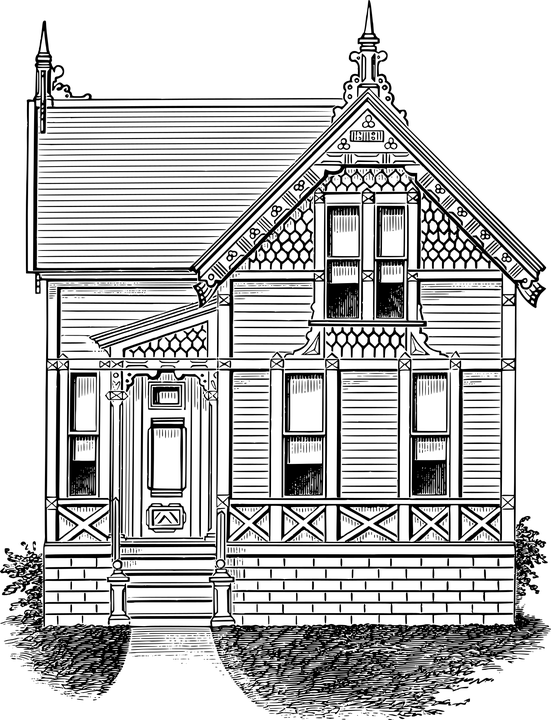 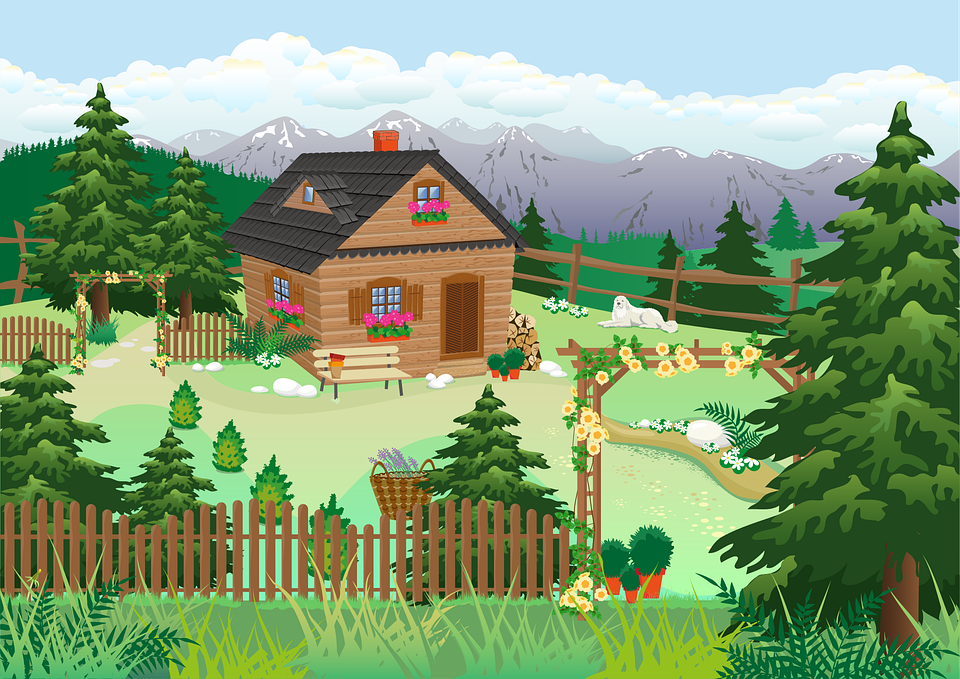 I live in an old house.
I live in an old cabin/chalet.
vieux
-  old (irregular adjective)
Adjectives need to agree with the noun they describe
Here are the plural forms.
Dans mon village, il y a deux vieilles maisons.
Dans mon village, Il y a deux vieux chalets.
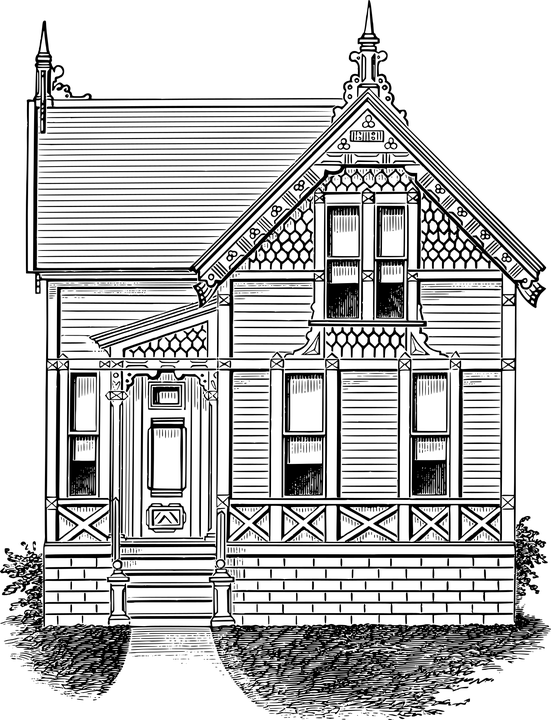 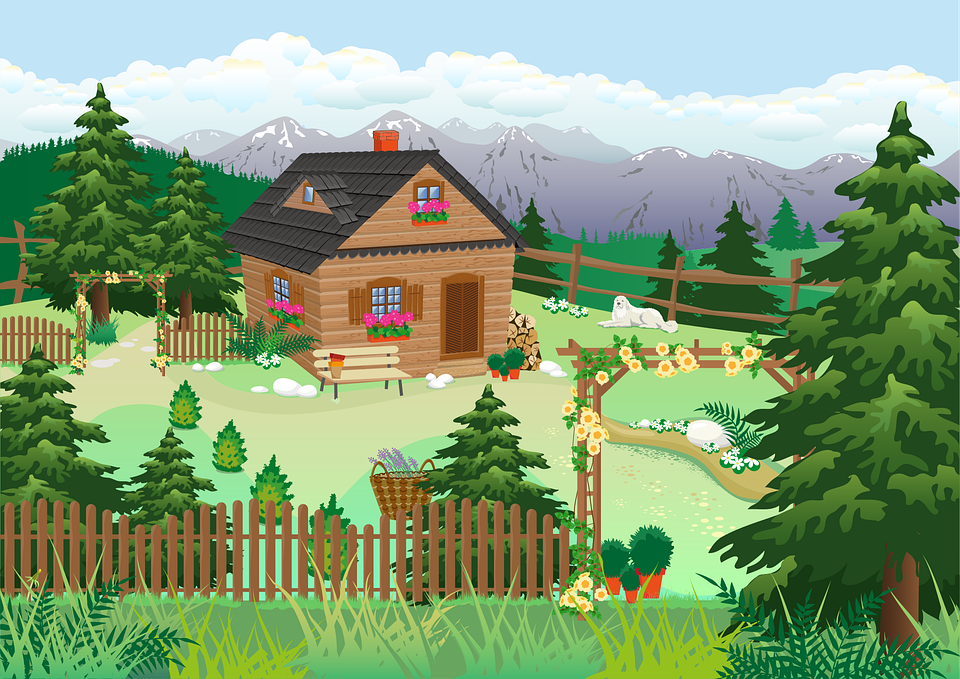 In my village there are two old houses.
In my village there are two old chalets/cabins.
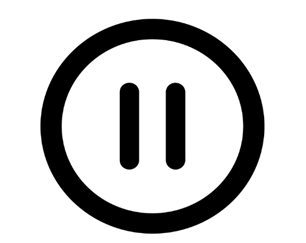 Adjectives
DESCRIBE nouns
Masculine Singular
Feminine Plural
Feminine Singular
Masculine Plural
grande

petite

belle

vieille

nouvelle
grandes

petites

belles

vieilles

nouvelles
grand
grands
petit
petits
beau
beaux
vieux
vieux
nouveau
nouveaux
All of these adjectives go before the noun.
E.g. Dans ma ville, il y a une nouvelle boulangerie.
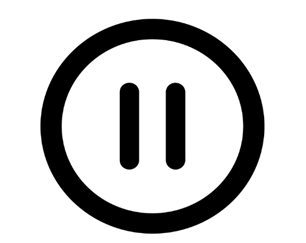 Describing a region

Adjectives describe 
Adjectives must
Beautiful (m. and f.) =              
Old (m. and f.) = 
My town has =
My region has =
Nouns (things, objects, people)
agree and be masculine or feminine
beau (m.)/belle (f.)
vieux (m.)/vieille (f.)
Ma ville a
Ma région a